Unaccompanied Immigrant Kids and Central American Migrants
Lauren R. Aronson									MIGRATION GAME
Associate Clinical Professor						DESIGN WORKING
Director, Immigration Law Clinic						   GROUP
University of Illinois College of Law				   October 2, 2019
Quick Overview
Terminology
Unaccompanied kiddos 
Who and how many?
Central American Migrants
Numbers
Why do they come?
How do they get here?
Who’s missing?
What real options do they have for relief?
A couple of notes on terminology
Undocumented vs. unauthorized vs. illegal
“Alien”
Migrant vs. immigrant
Unaccompanied Alien Child (UAC)
“the term ‘unaccompanied alien child’ means a child who-
Has no lawful immigration status in the United States;
Has not attained 18 years of age; and
With respect to whom-
There is no parent or legal guardian in the United States; or
No parent or legal guardian in the United States is available to provide care and physical custody.”

Homeland Security Act, 2002  6 USC § 279(g)(2)
UAC Southwest Border Apprehensions by Country
Adult and Family Southwest Border Apprehensions by Country
6
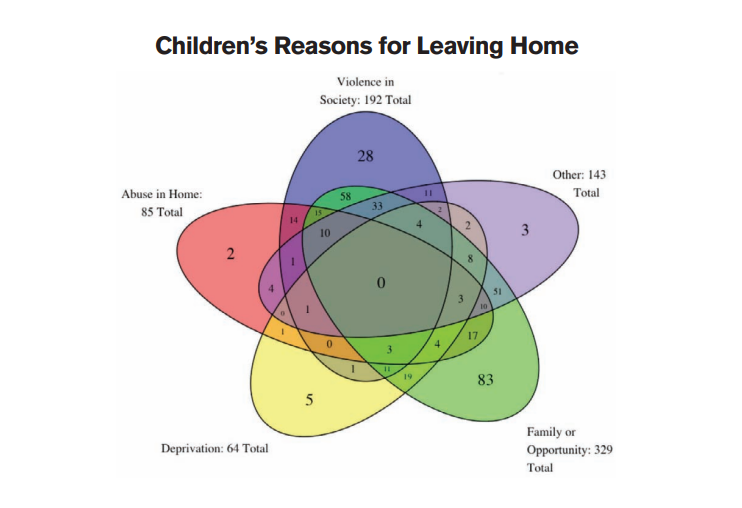 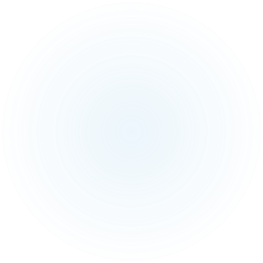 Why?
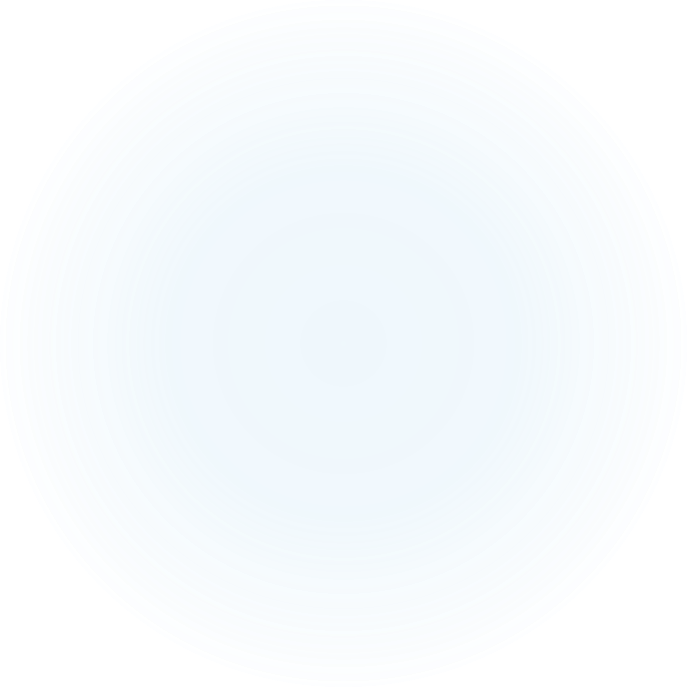 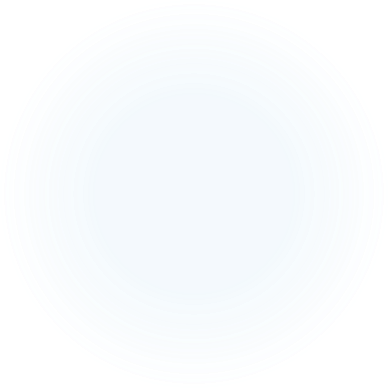 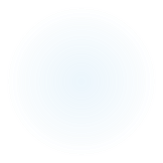 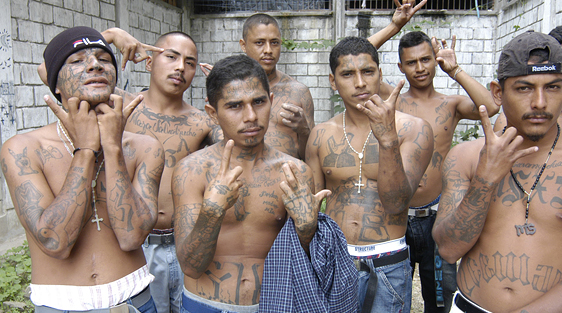 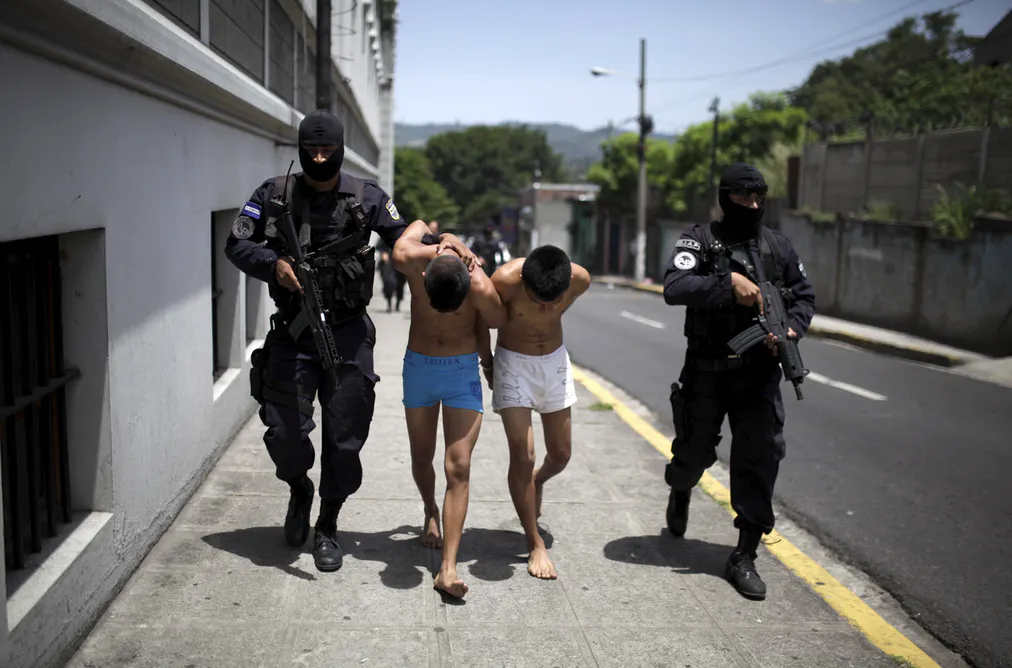 Violence and failure of state protection
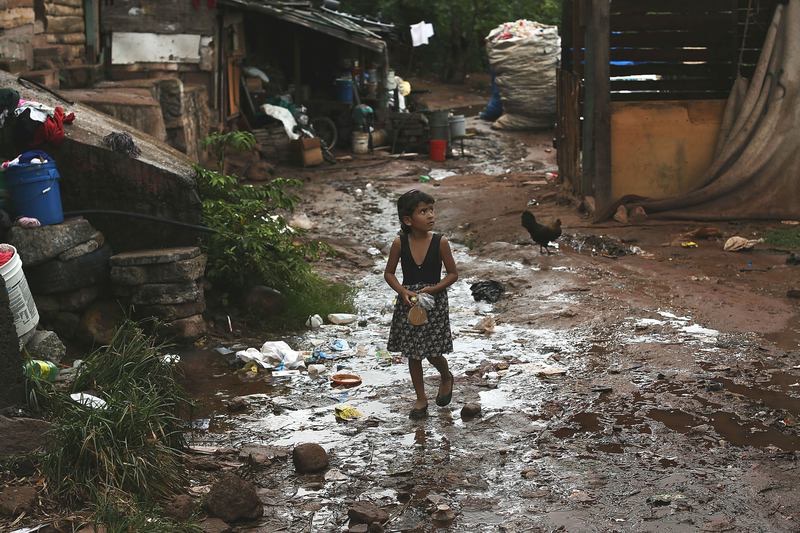 Family reunification and poverty or economic opportunity
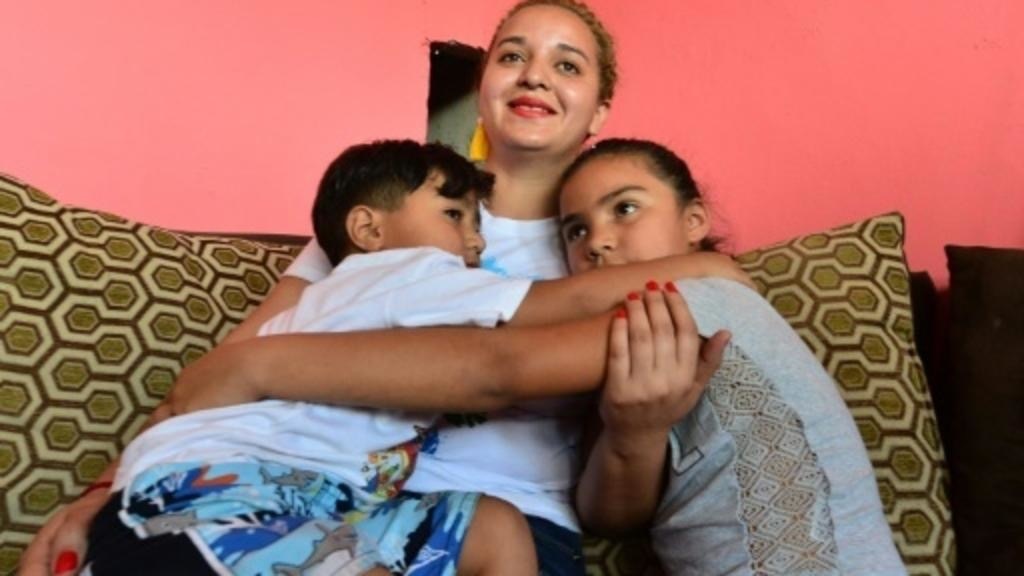 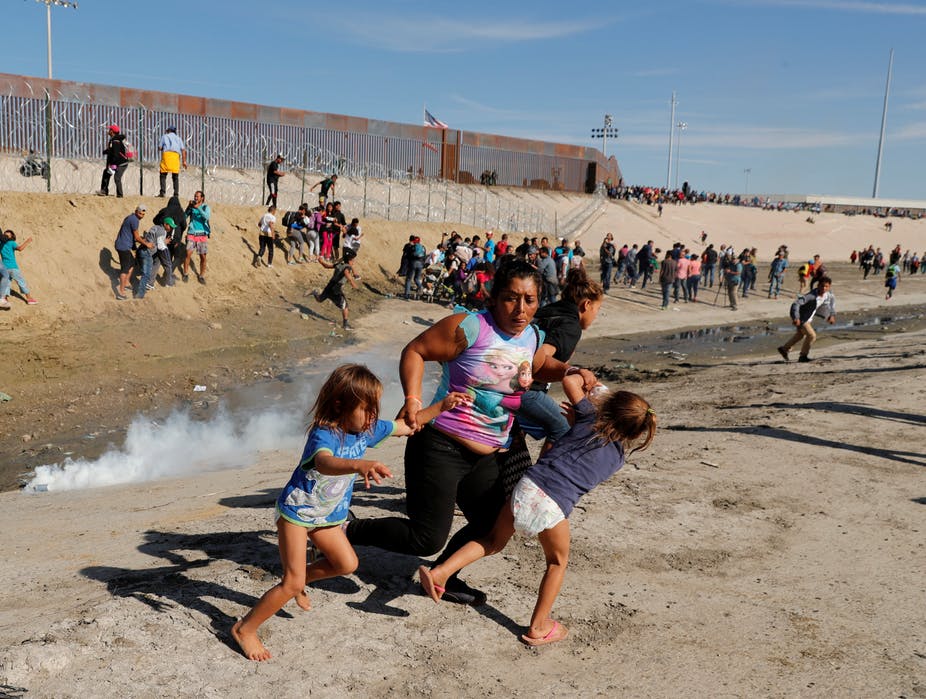 How do they get here?
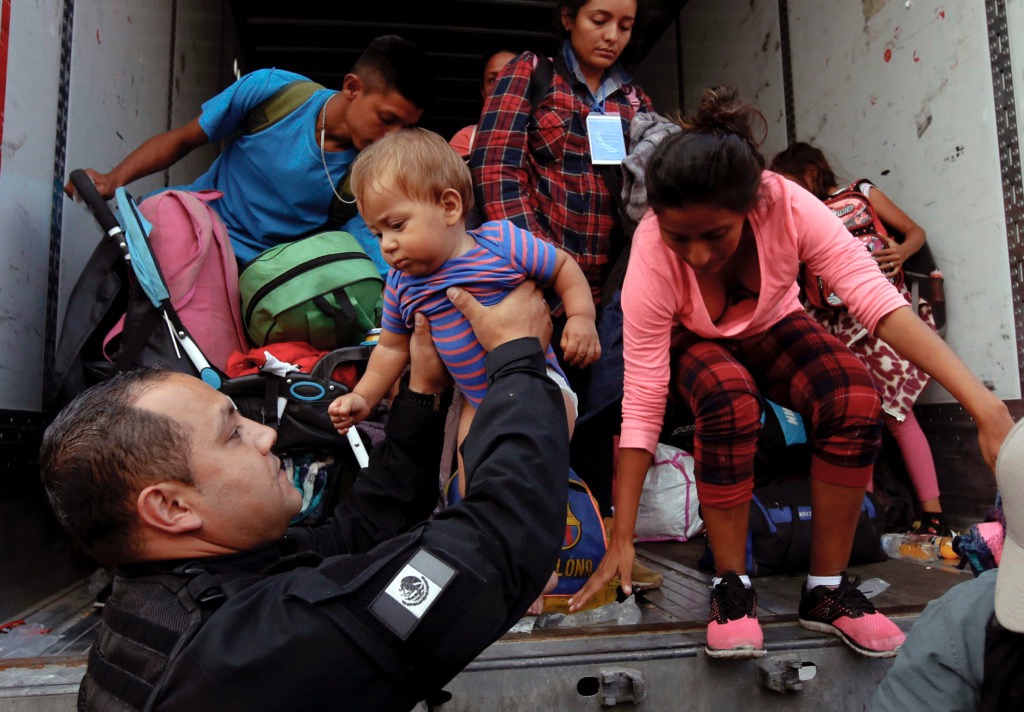 By foot
By bus
By car/truck/hitchhiking
Coyotes/smugglers
By raft
By train
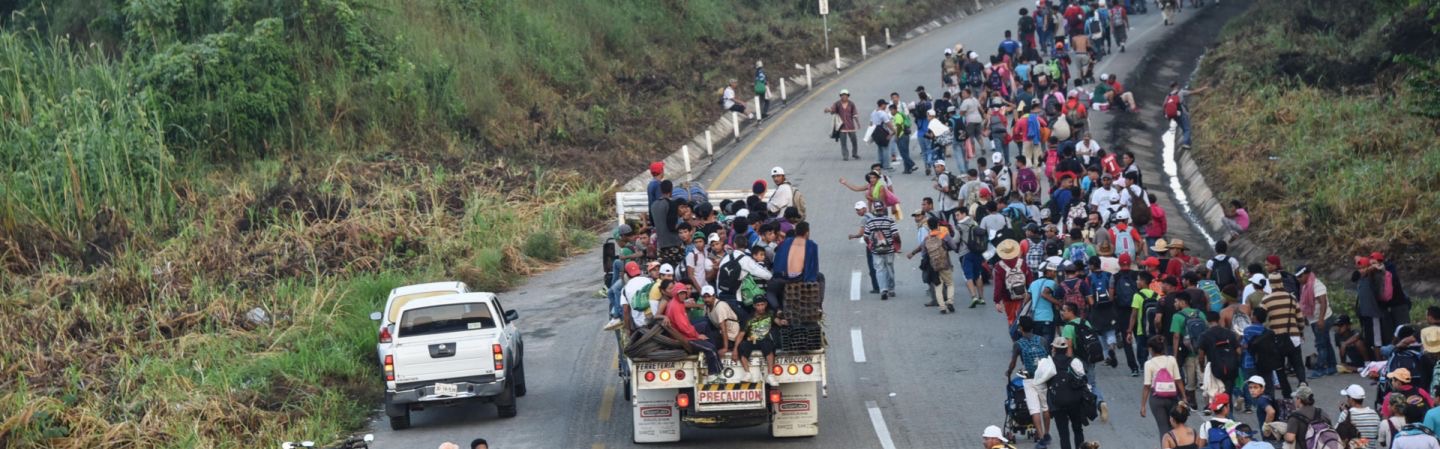 La Bestia – the Beast
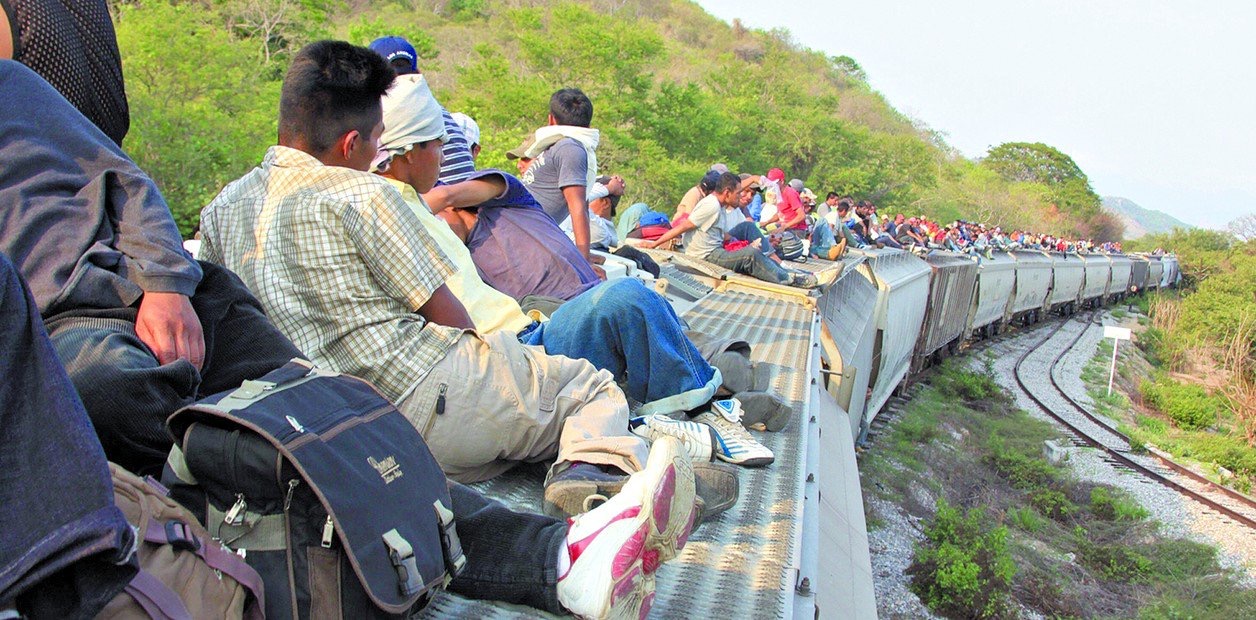 Unauthorized Immigrants in the United States
12
No current lawful immigration status: between 11 and 22 million
Might have crossed the border without inspection
Might have entered with a visa that has expired
Numbers: Entered Without Inspection (55%); Overstayed a Visa (45%)
Could be or become eligible for lawful status
Now what? Removal Proceedings
Adults
Expedited removal/voluntary return
Detention - removal proceedings
Catch and release - removal proceedings
Family units
Detention - removal proceedings
Release - removal proceedings
UACs
Detention
Release - removal proceedings
No right to counsel
14
The Immigration and Nationality Act provides that in proceedings, “the alien shall have the privilege of being represented, at no expense to the Government . . .”  
63% of immigrants generally are NOT represented in immigration court.
Family units or women and children are 14x more likely to be allowed to remain with counsel.
No Right to Counsel
Over 85% of detained immigrants are NOT represented by a lawyer during removal proceedings.
Detained adults are 2x more likely to be allowed to remain.
Over 50% of UACs are NOT represented by a lawyer during removal proceedings.
47% of UACs with representation allowed to remain
10% of unrepresented UACs allowed to remain
Options for Acquiring Authorization
16
The reality is that options for this group are few
Asylum/Withholding/CAT
T-visa or U-visa (unusual)
Options are similarly limited for kiddos
Special Immigrant Juvenile Status